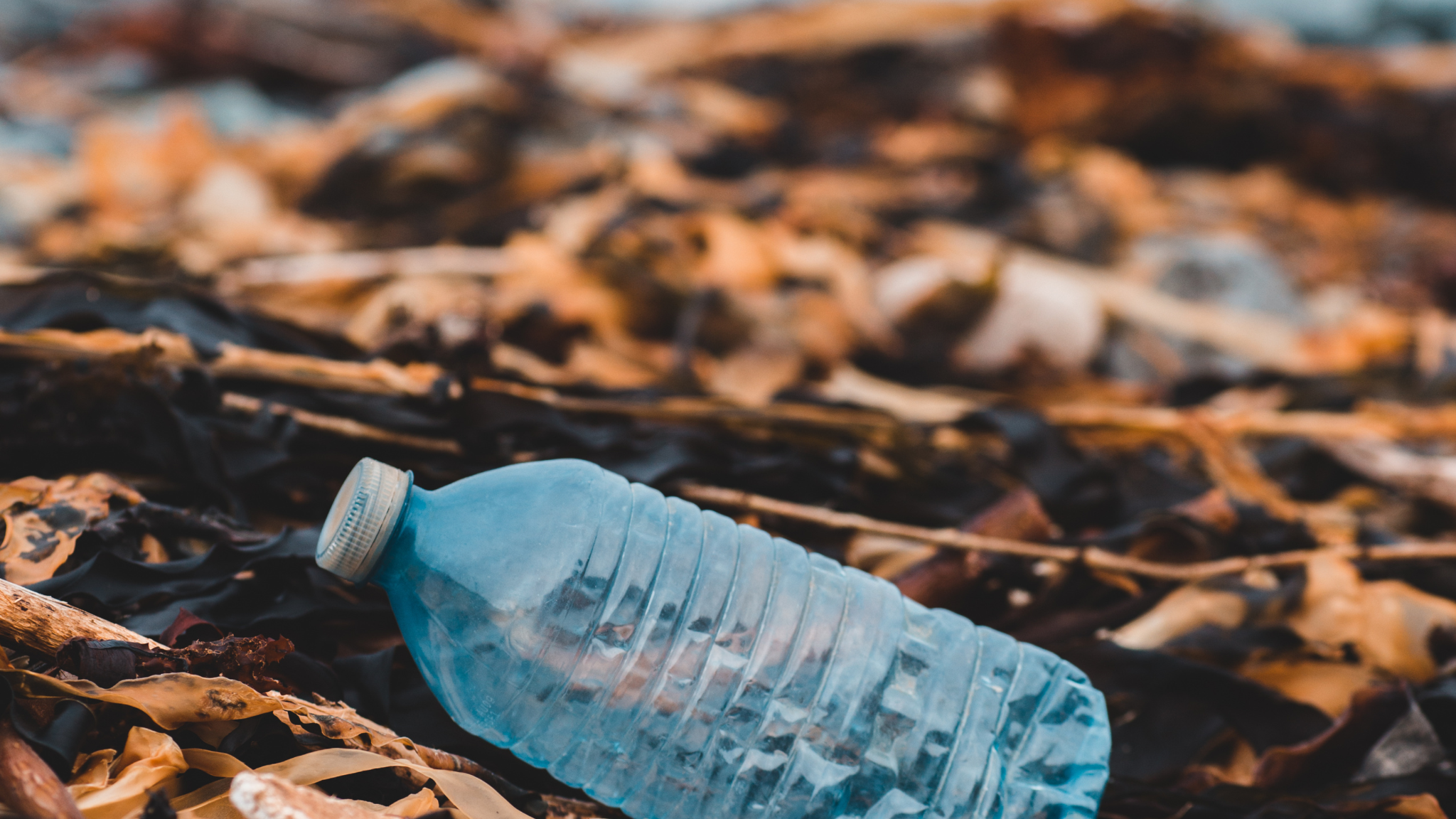 Environmental Pollution Consulting
PRESENTATION
DESIGN
How to Use This Presentation
GOOGLE SLIDES
POWERPOINT
CANVA
Click on the "PowerPoint" button below this presentation preview. Start editing your presentation.
Alternative: From Canva template file, Click on the "Share" button on the top right corner in Canva and click on "More" at the bottom of the menu. Enter "PowerPoint" in the search bar and click on the PowerPoint icon to download.
Click on the "Canva" button under this presentation preview. Start editing your presentation. You need to sign in to your Canva account.
Click on the "Google Slides" button below this presentation preview. Make sure to sign in to your Google account. Click on "Make a copy." Start editing your presentation.
Alternative: Click on the "Share" button on the top right corner in Canva and click on "More" at the bottom of the menu. Enter "Google Drive" in the search bar and click on the GDrive icon to add this design as a Google slide in your GDrive.
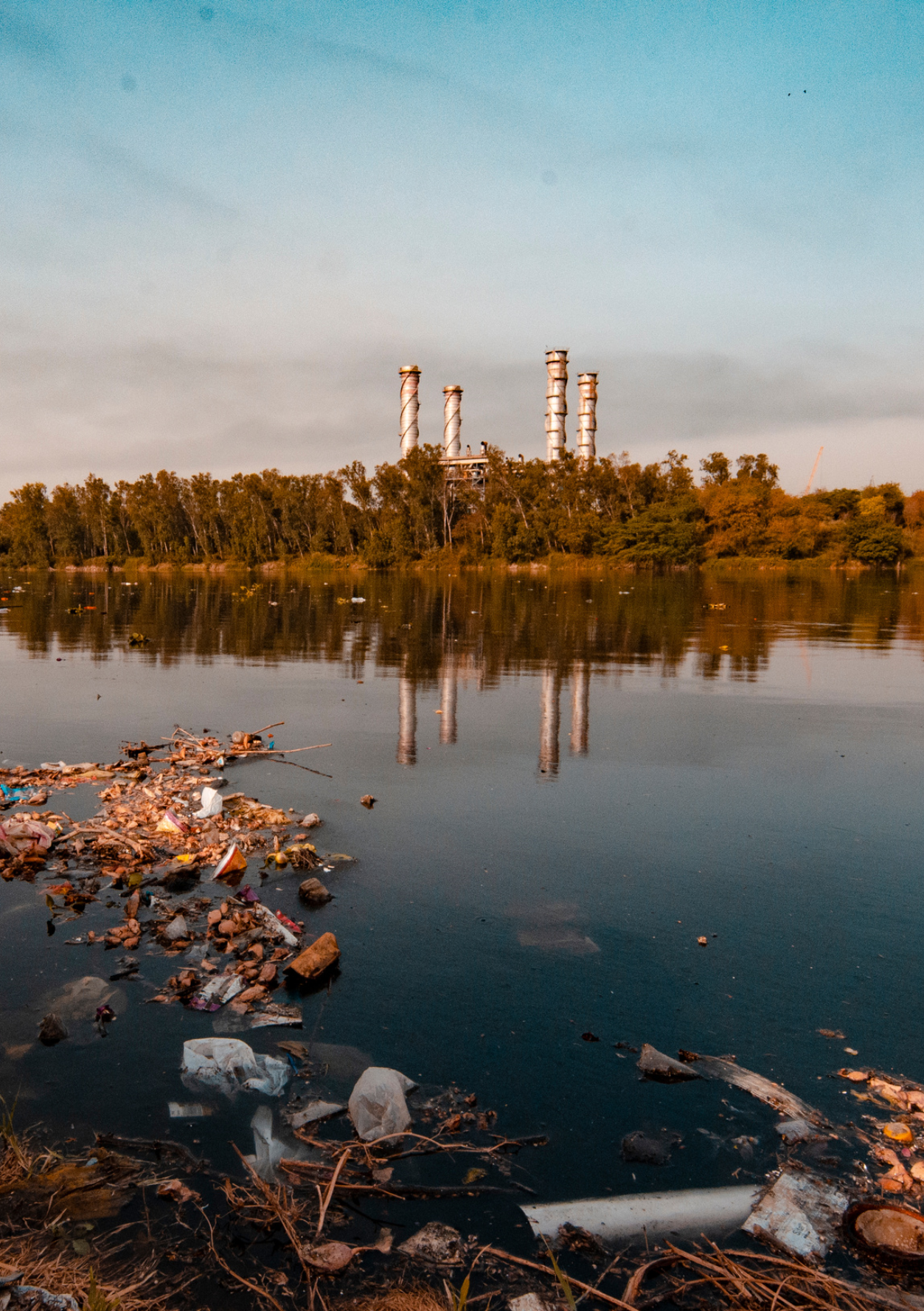 WRITE AN
AGENDA HERE.
WRITE AN
AGENDA HERE.
WRITE AN
AGENDA HERE.
Add an
Agenda Page
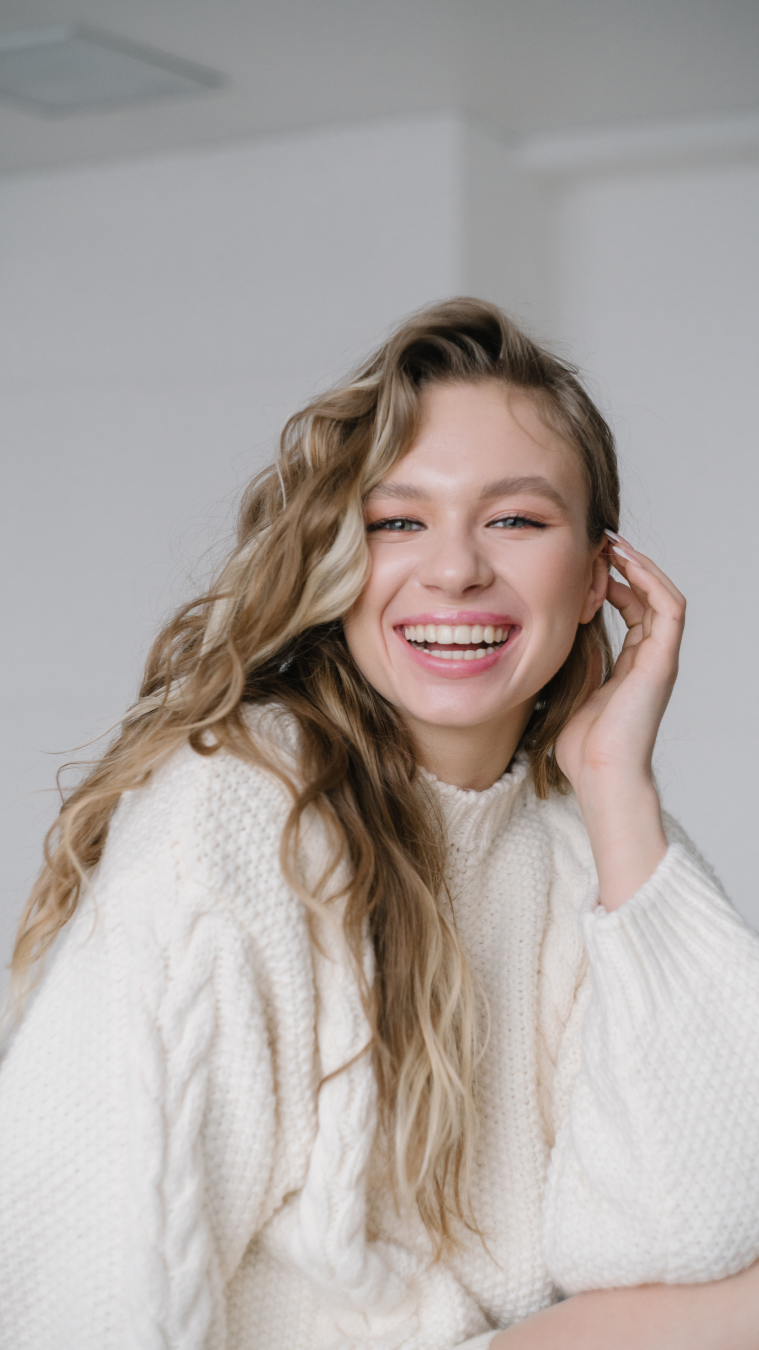 Hello there!
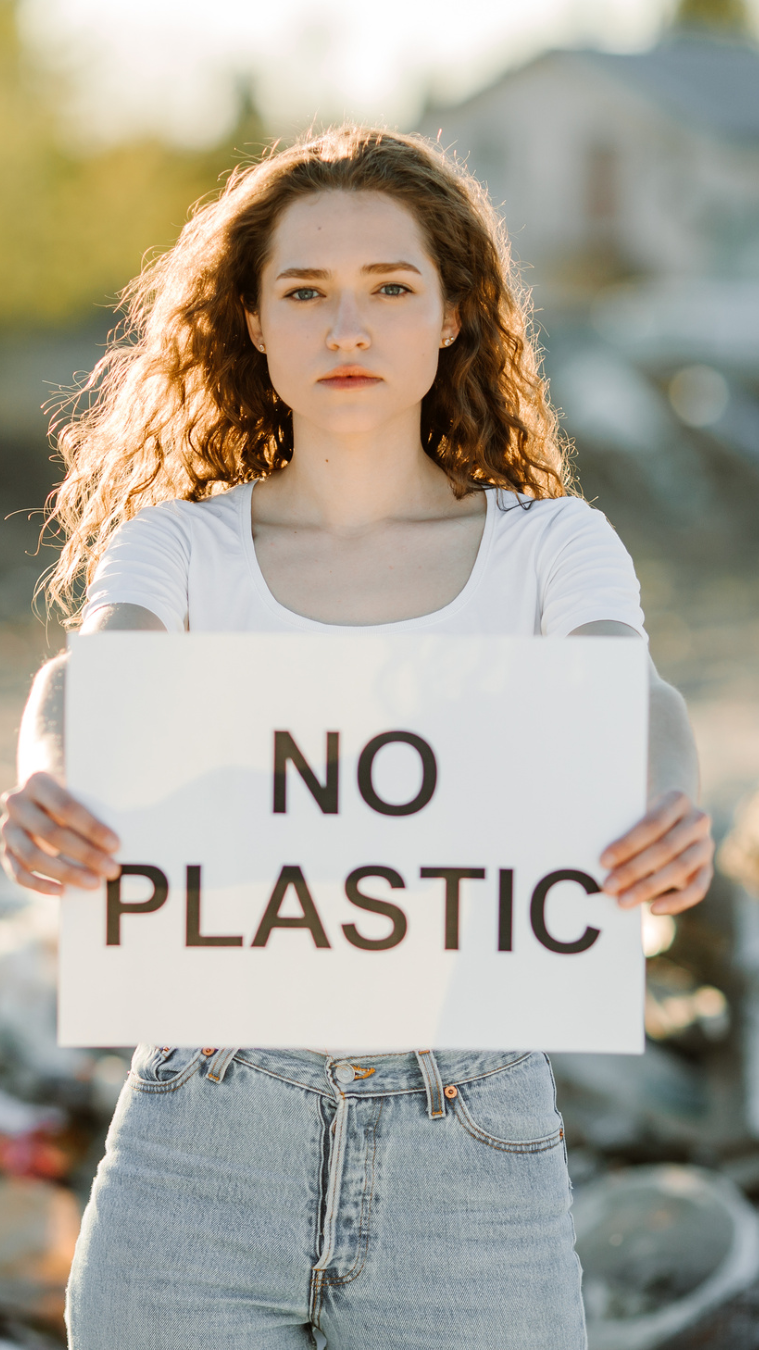 I'm Rain, and I'll be sharing with you my beautiful ideas. Follow me at @reallygreatsite to learn more.
Write your topic or idea
ADD A
MAIN POINT
ADD A
MAIN POINT
ADD A
MAIN POINT
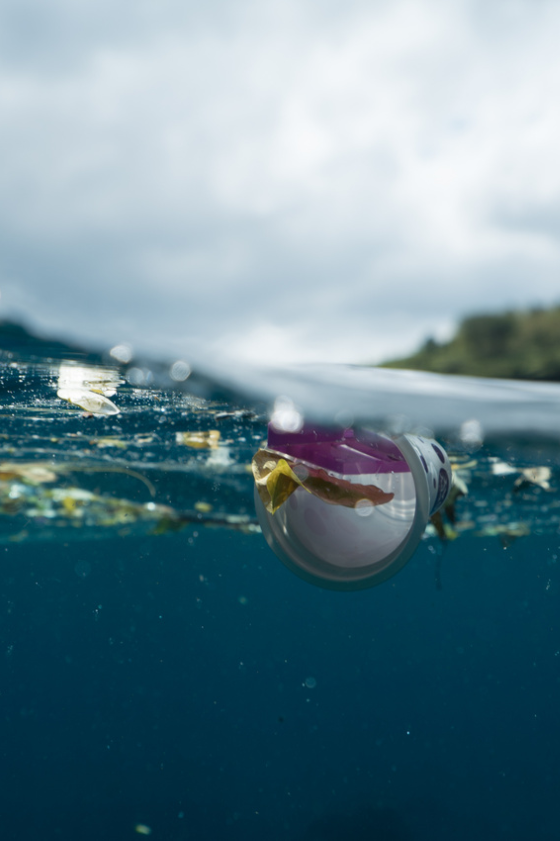 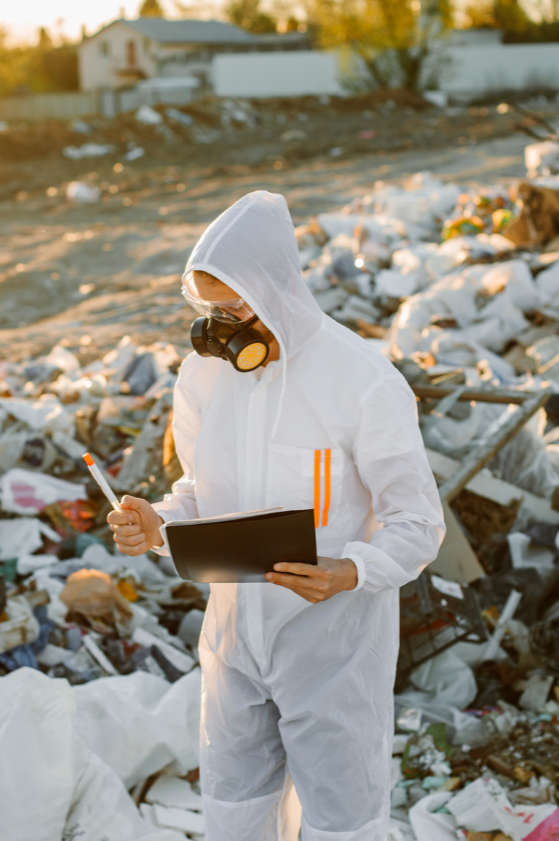 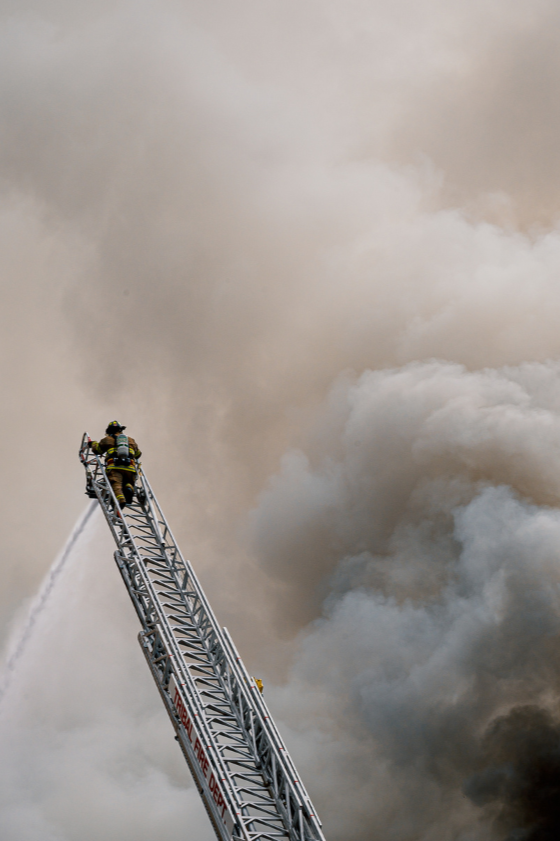 Briefly elaborate on what you want to discuss.
Briefly elaborate on what you want to discuss.
Briefly elaborate on what you want to discuss.
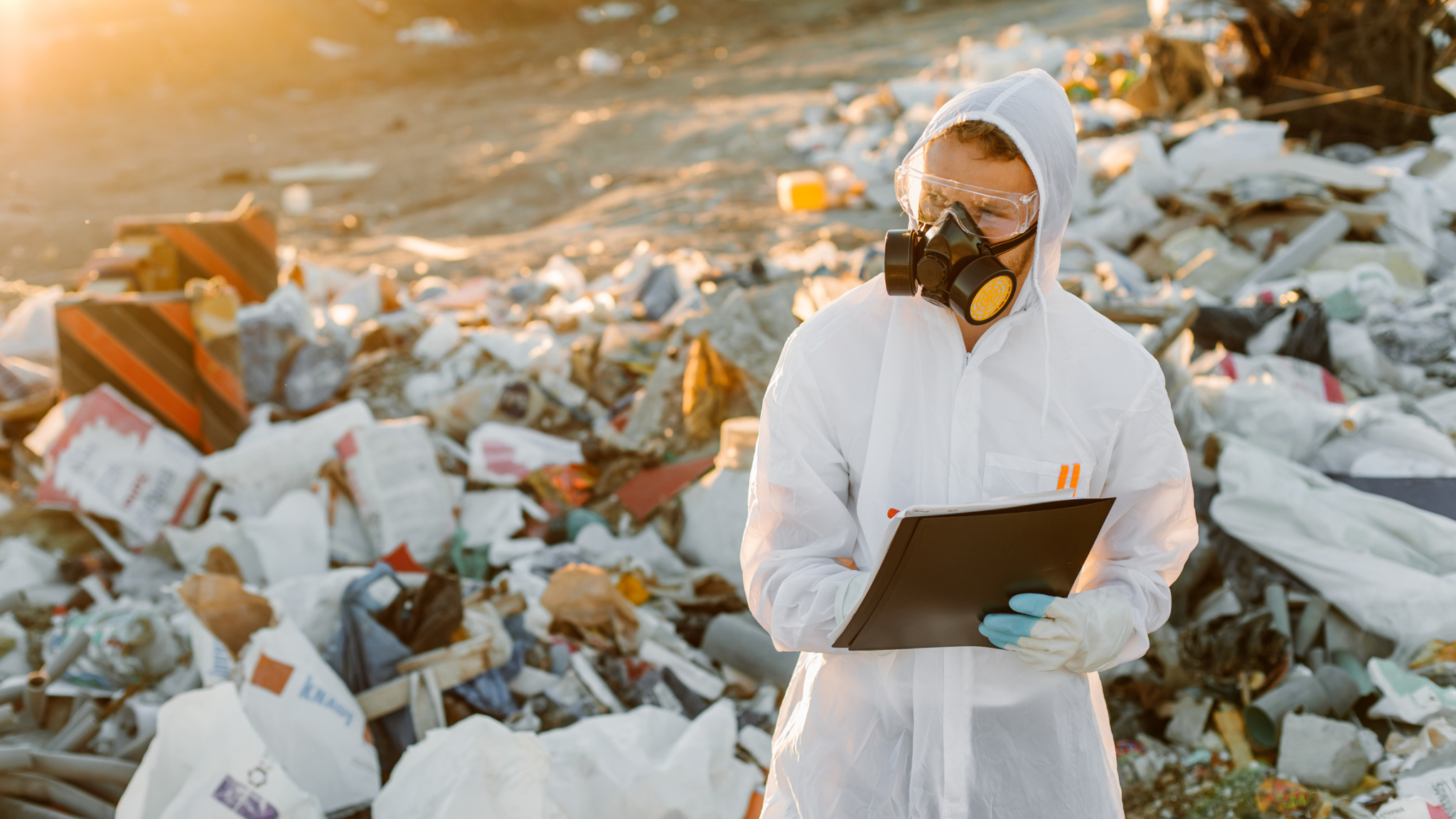 Write
Your Topic or Idea
Elaborate on what you want to discuss.
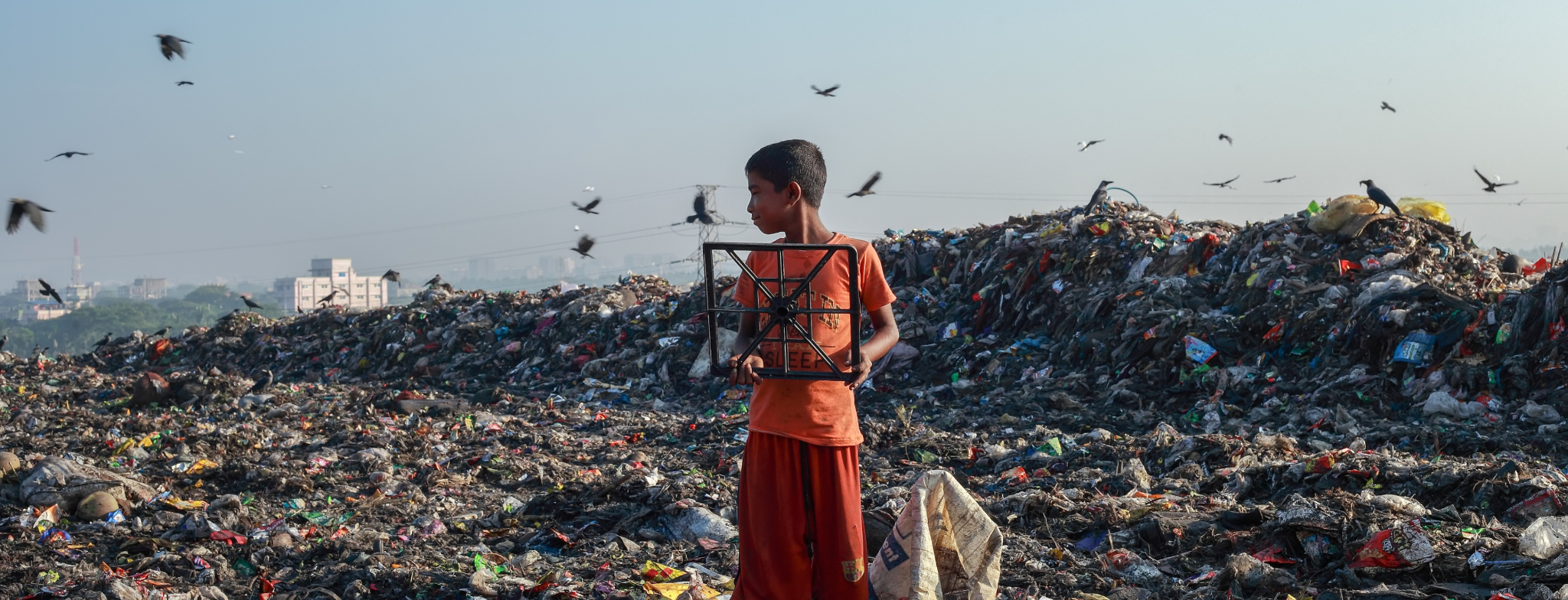 Write Your Topic or Idea
ADD A
MAIN POINT
ADD A
MAIN POINT
ADD A
MAIN POINT
ADD A
MAIN POINT
Briefly elaborate on what you want to discuss.
Briefly elaborate on what you want to discuss.
Briefly elaborate on what you want to discuss.
Briefly elaborate on what you want to discuss.
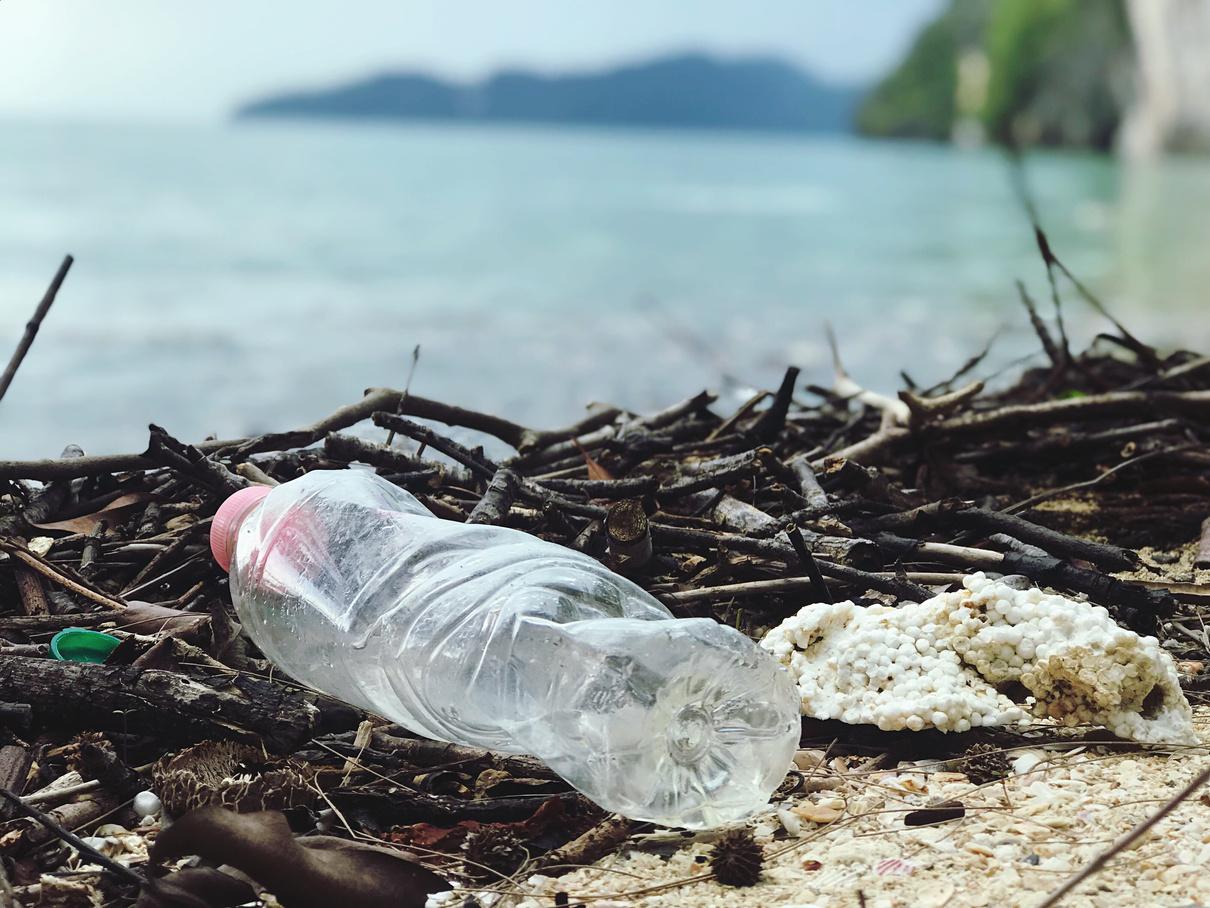 Elaborate on your topic here. Lorem ipsum dolor sit amet, consectetur adipiscing elit, sed do eiusmod tempor incididunt ut labore et dolore magna aliqua. Ut enim ad minim veniam, quis nostrud exercitation ullamco laboris nisi ut aliquip ex ea commodo consequat.
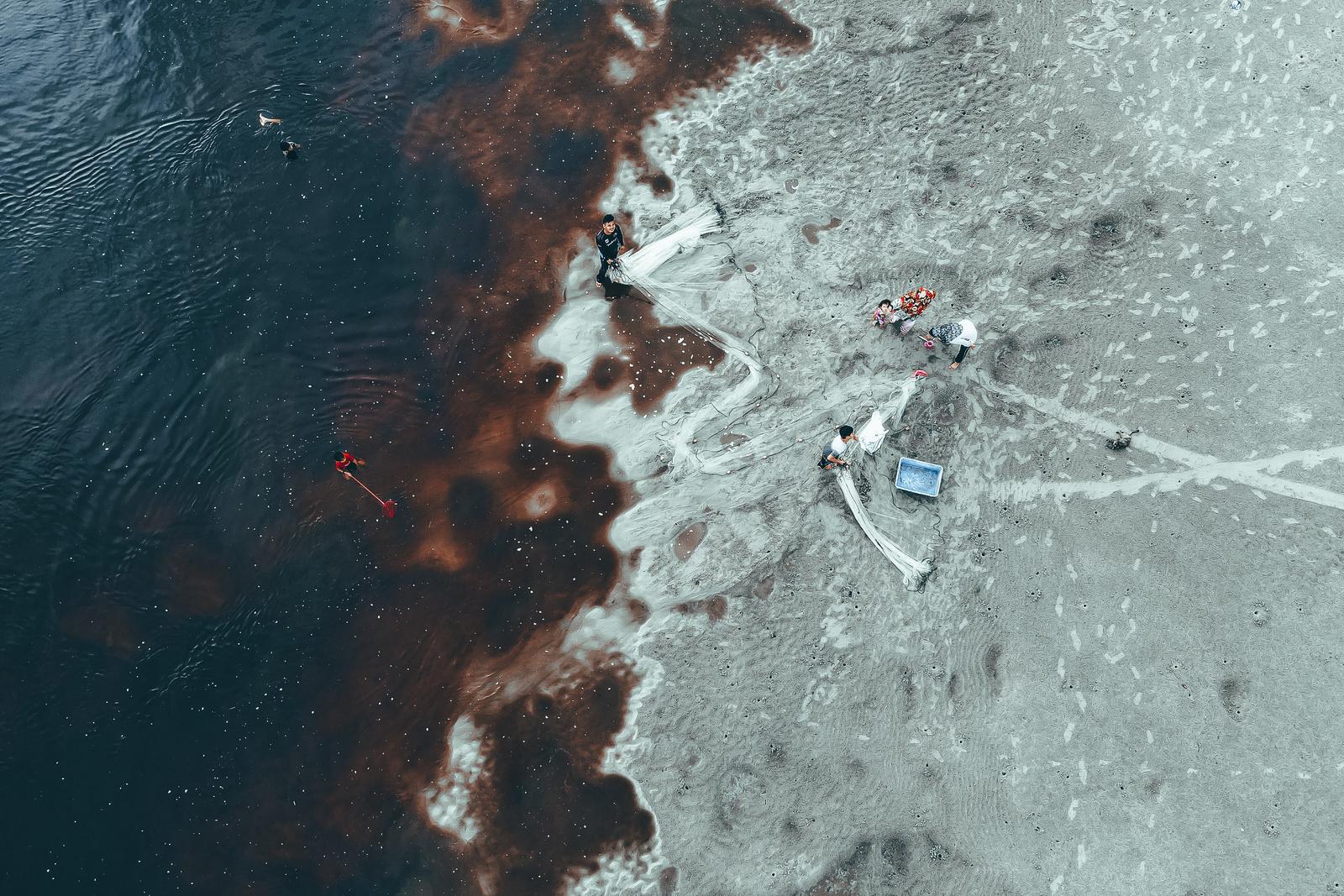 Project 2023
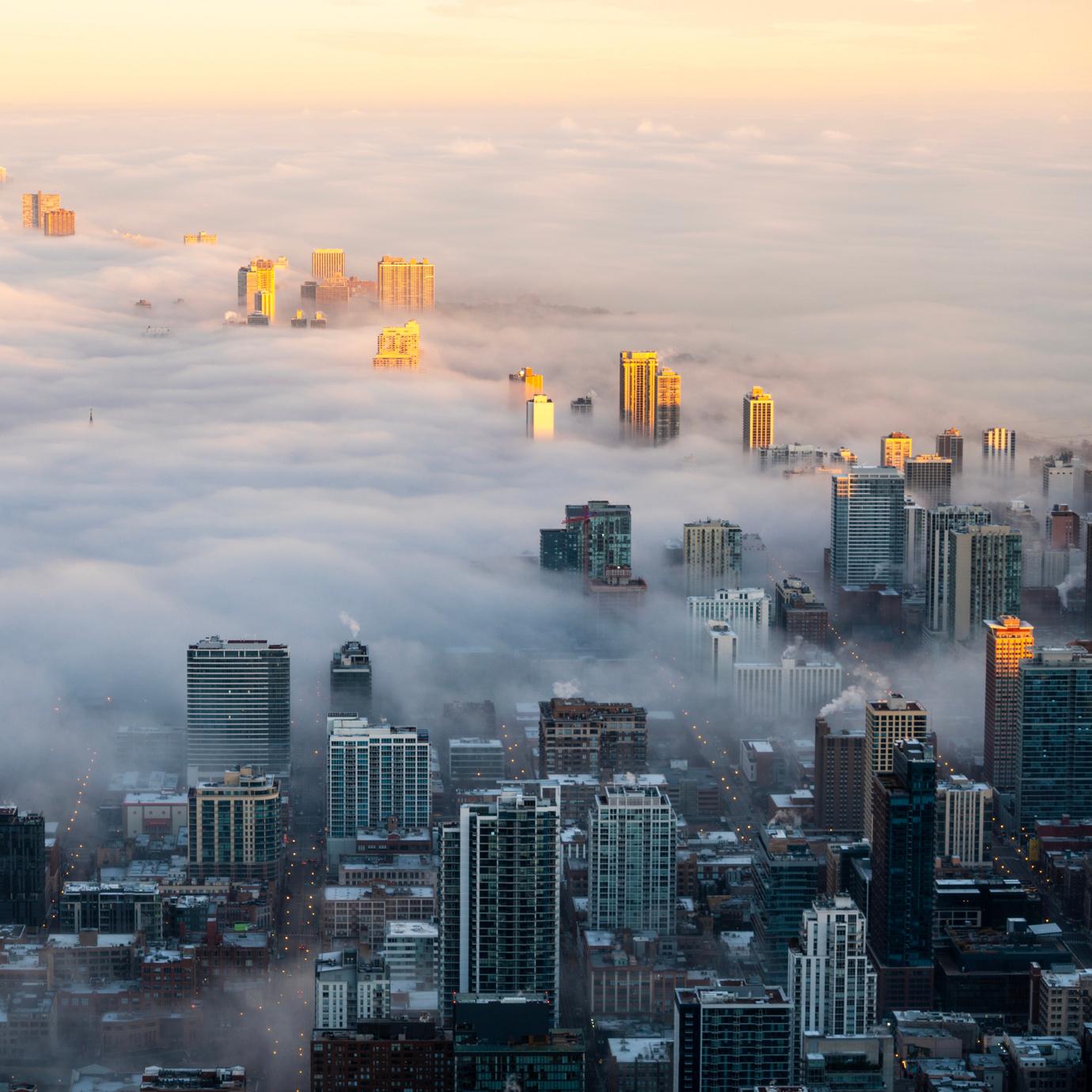 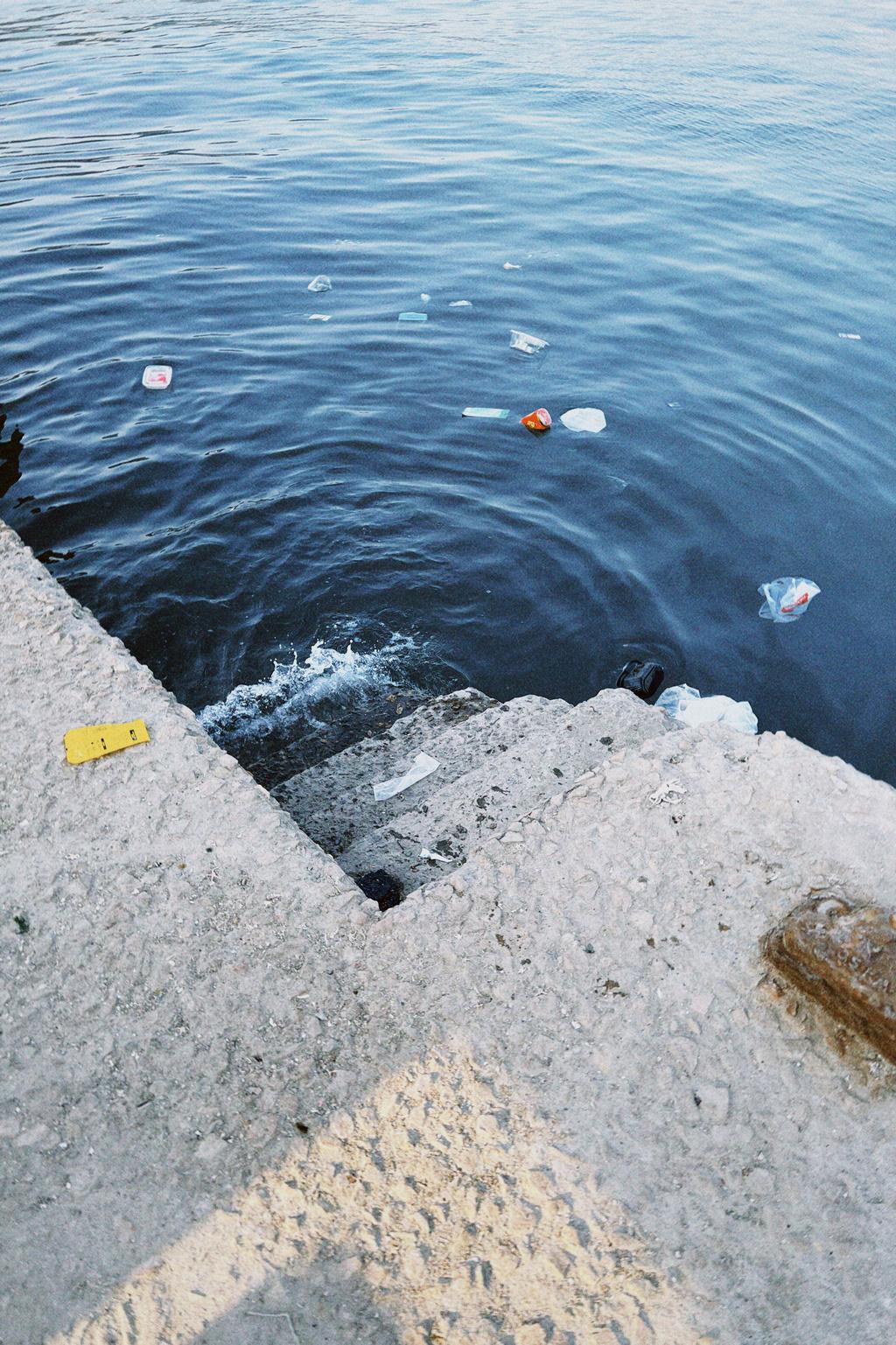 Our Project
Presentations are communication tools that can be used as demonstrations, lectures, speeches, reports, and more. It is mostly presented before an audience. It serves a variety of purposes, making presentations powerful tools for convincing and teaching.
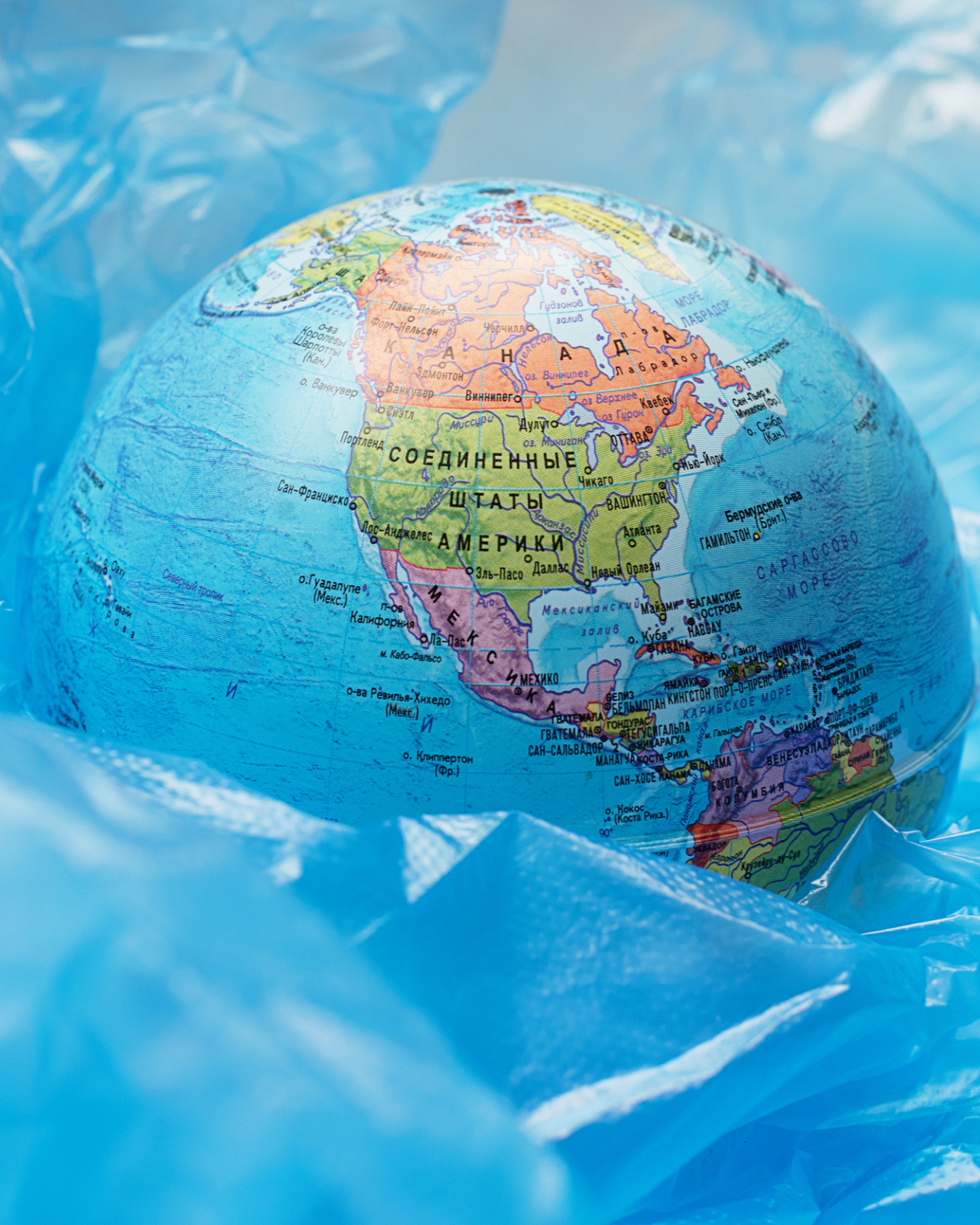 Our Services
SERVICE
SERVICE
01
02
Briefly elaborate on what you want to discuss.
Briefly elaborate on what you want to discuss.
SERVICE
SERVICE
03
04
Briefly elaborate on what you want to discuss.
Briefly elaborate on what you want to discuss.
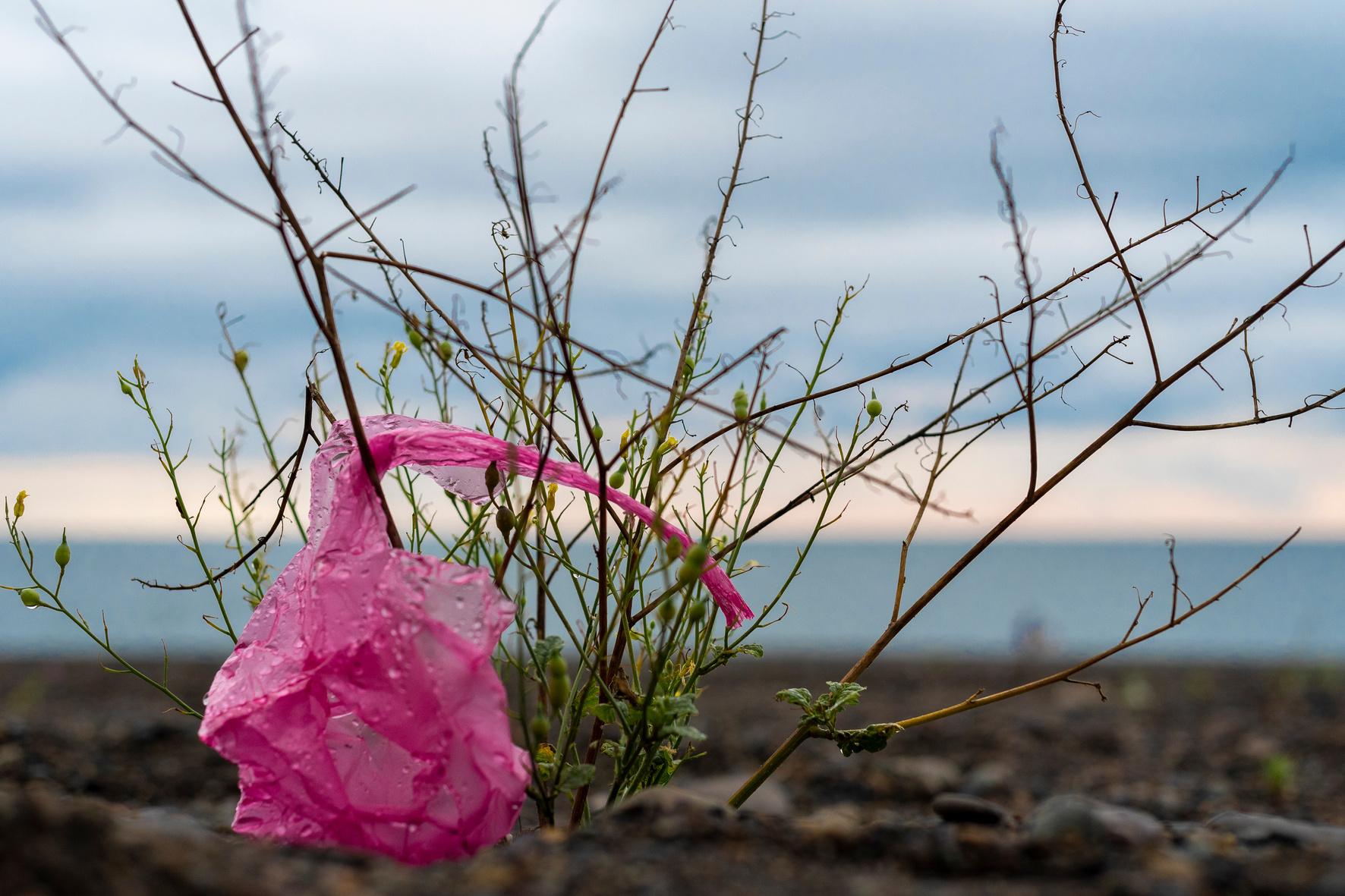 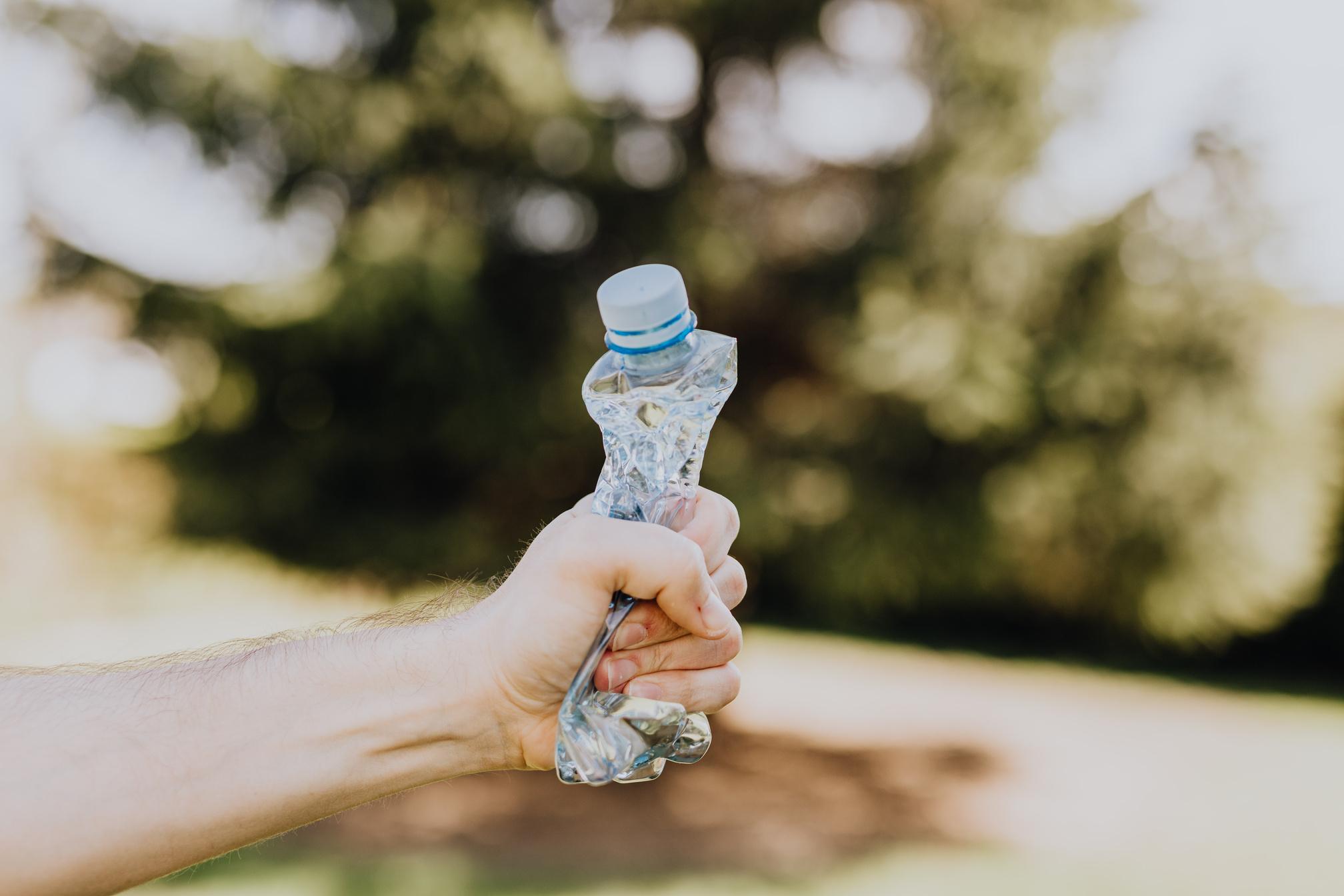 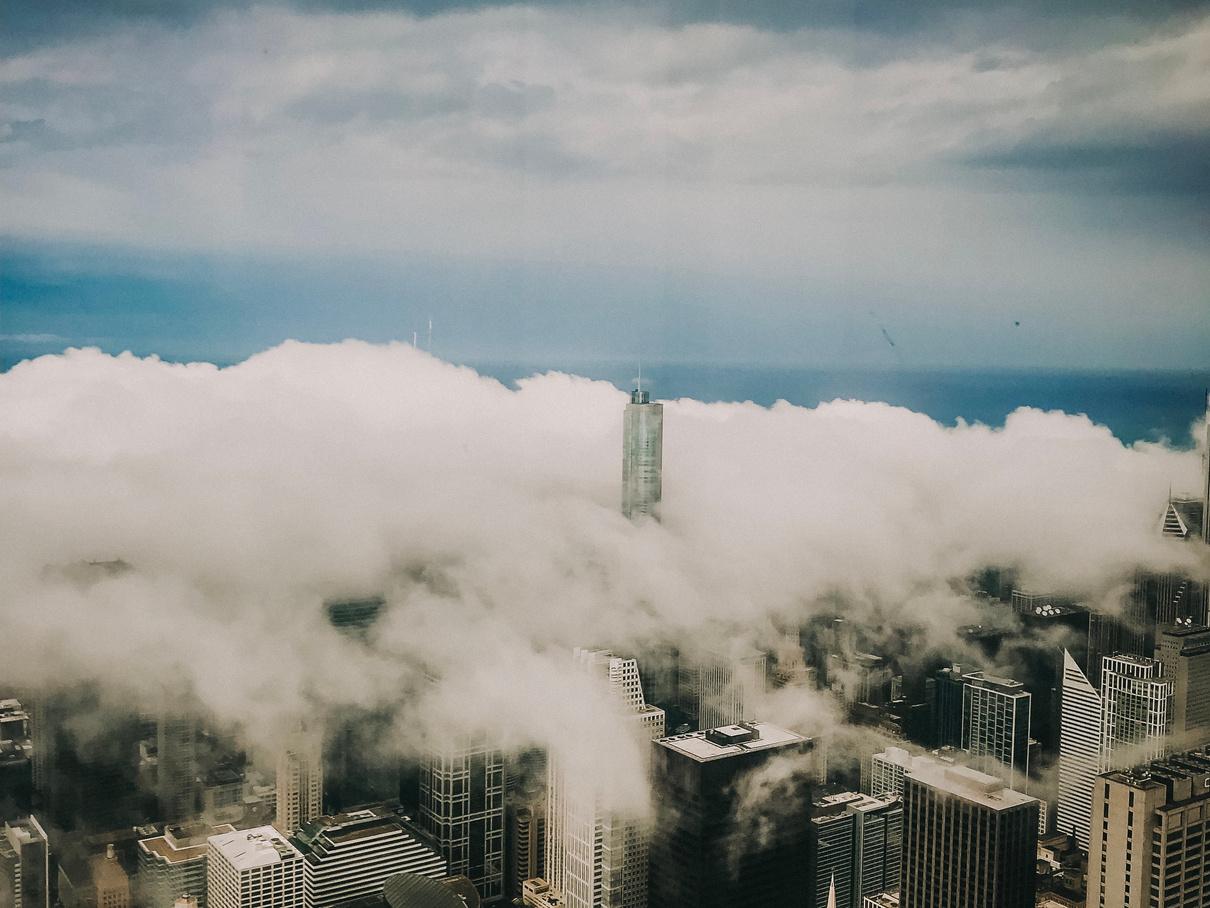 Image Gallery
Briefly elaborate on what you want to discuss.
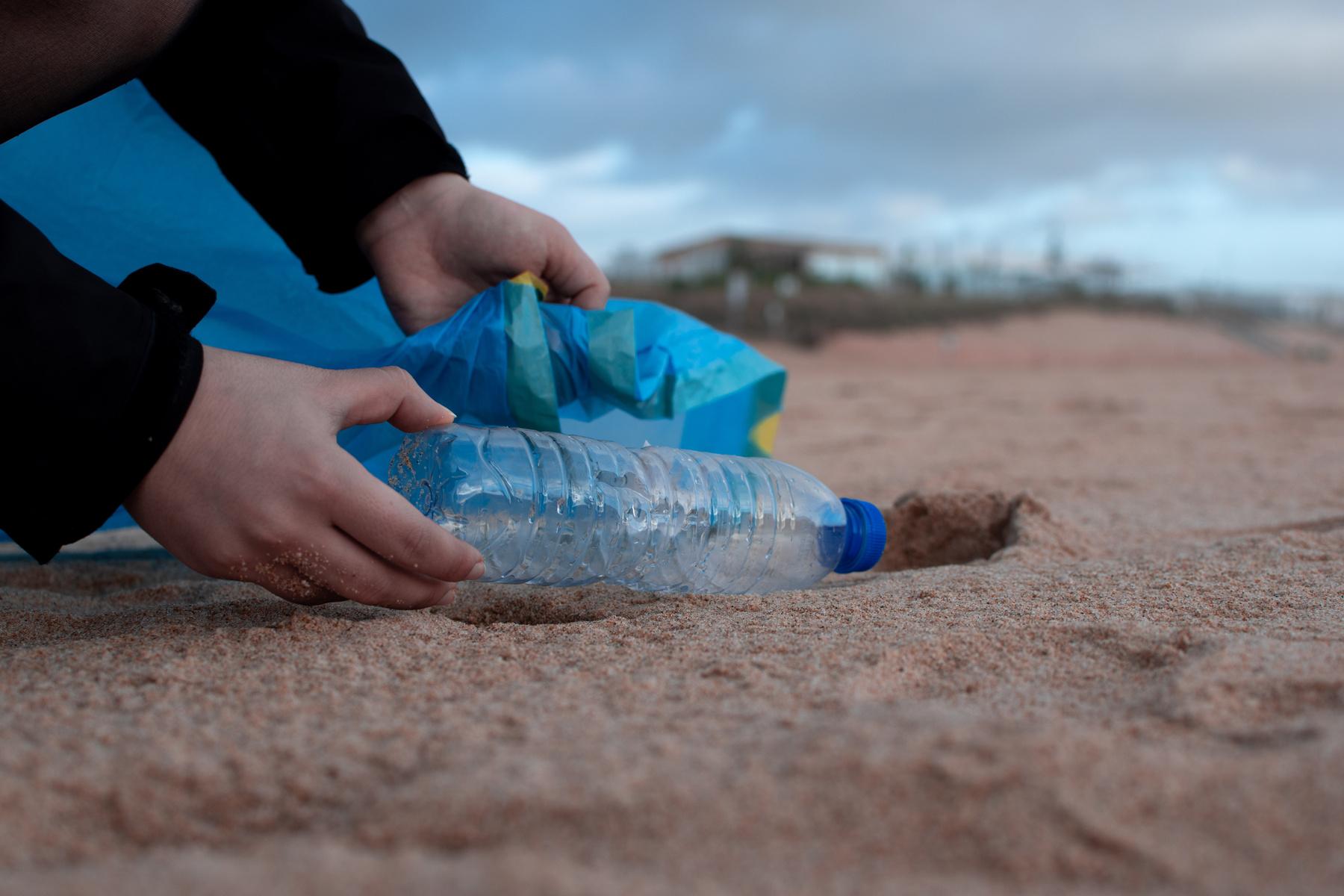 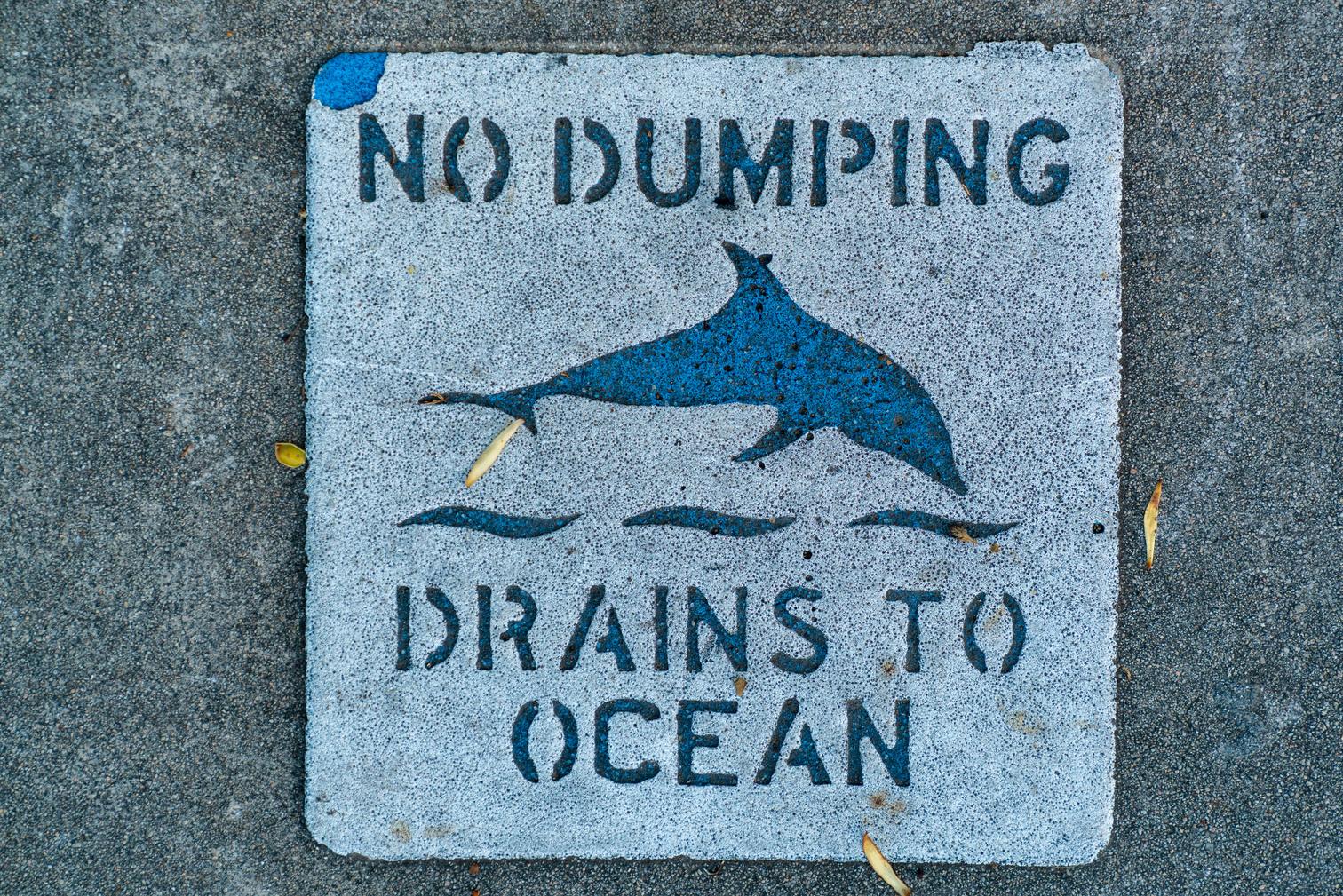 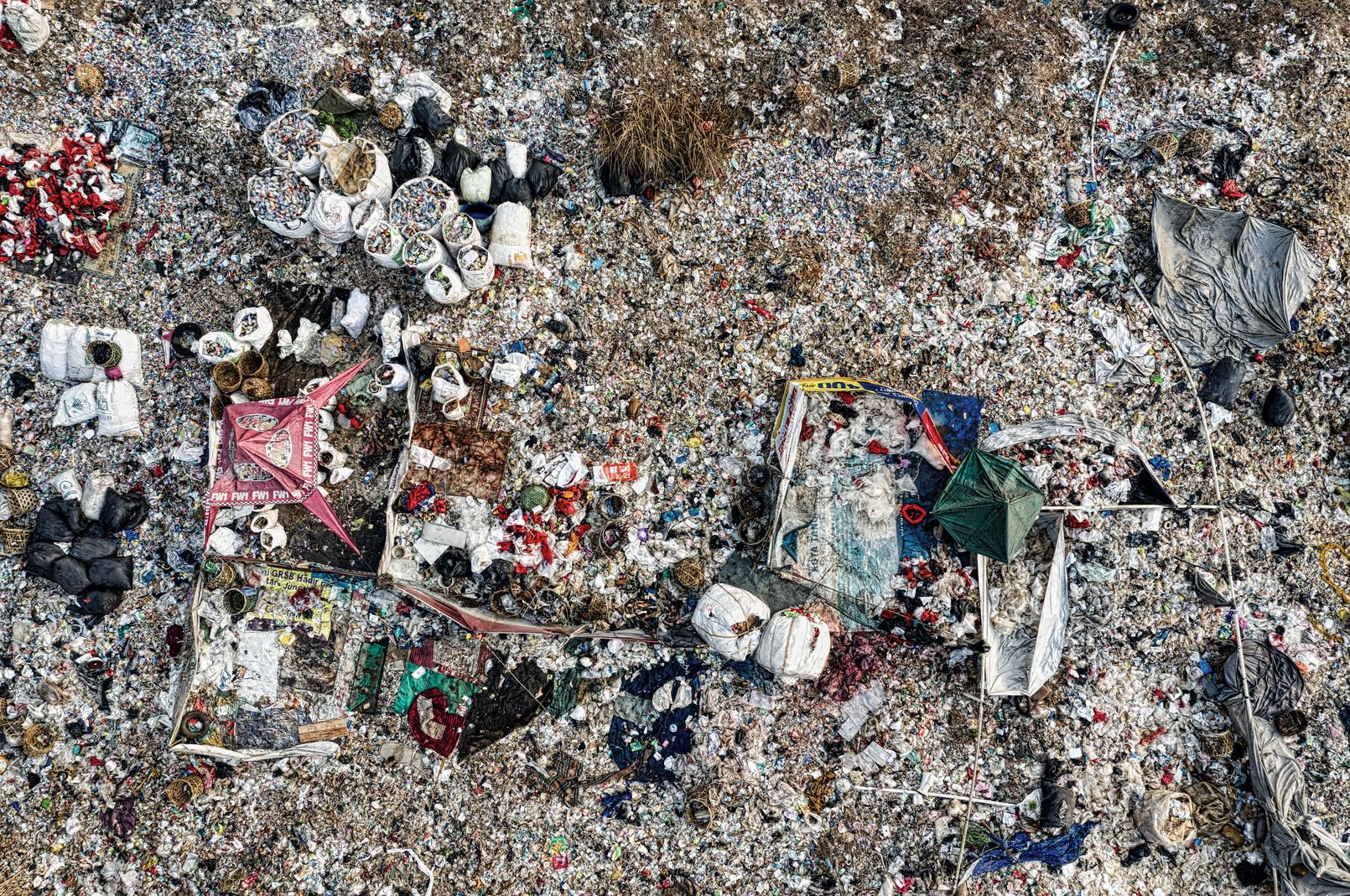 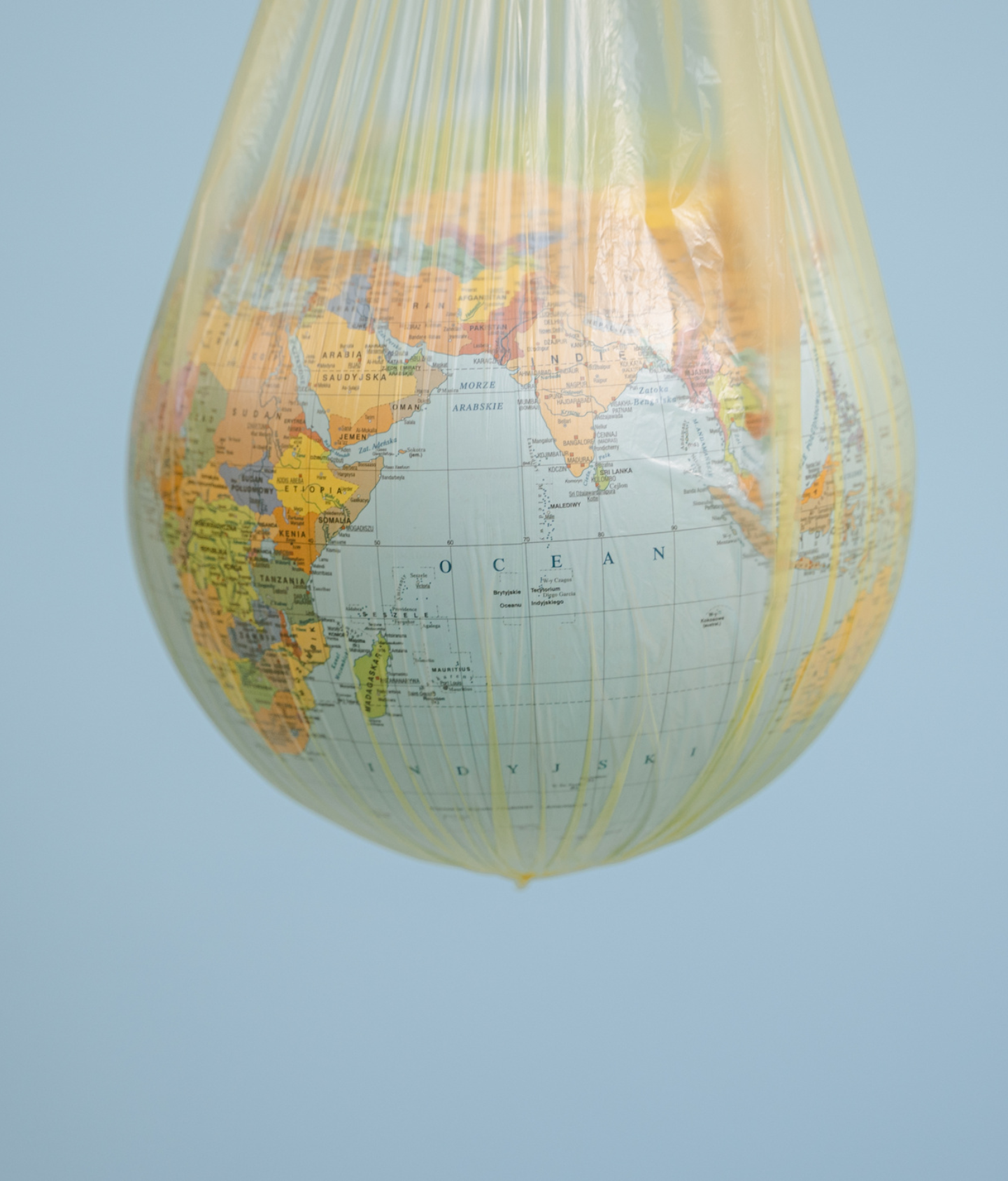 Write Your Topic or Idea
Item 1
Item 2
Elaborate on what you want to discuss.
Item 3
Item 4
Item 5
0
5
10
15
20
25
Write your topic or idea
ADD A
MAIN POINT
ADD A
MAIN POINT
ADD A
MAIN POINT
Briefly elaborate on
what you want to discuss.
Briefly elaborate on
what you want to discuss.
Briefly elaborate on
what you want to discuss.
Meet Our Team
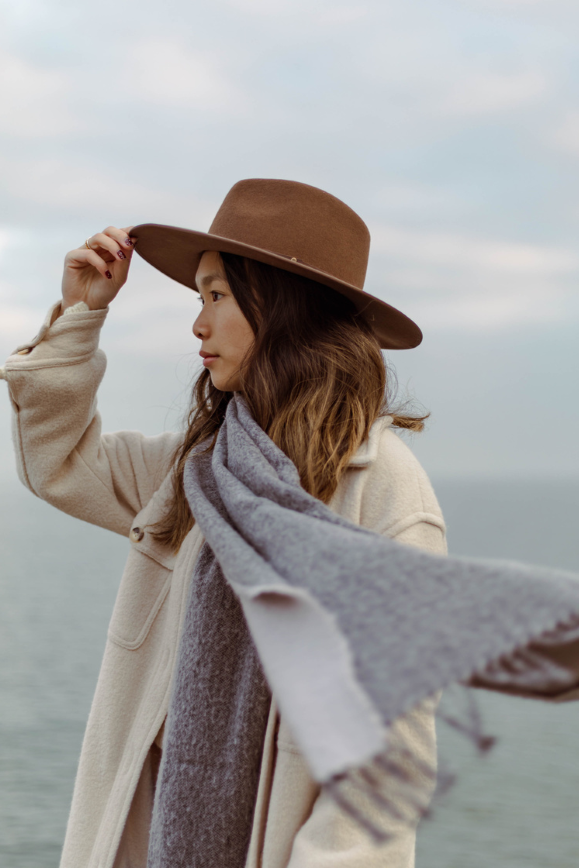 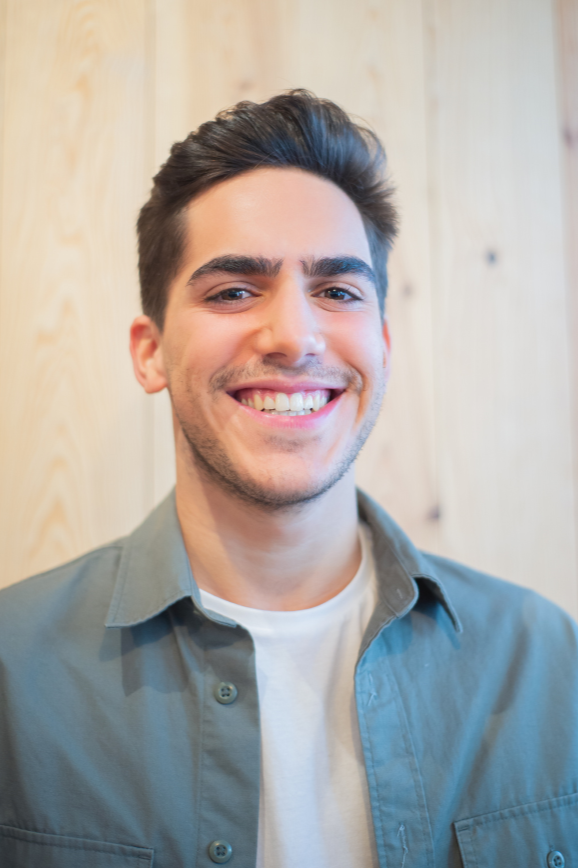 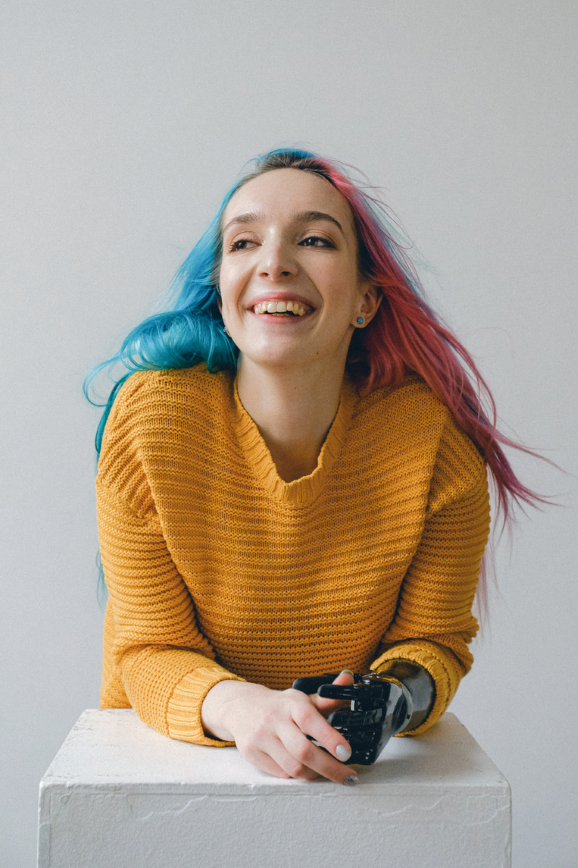 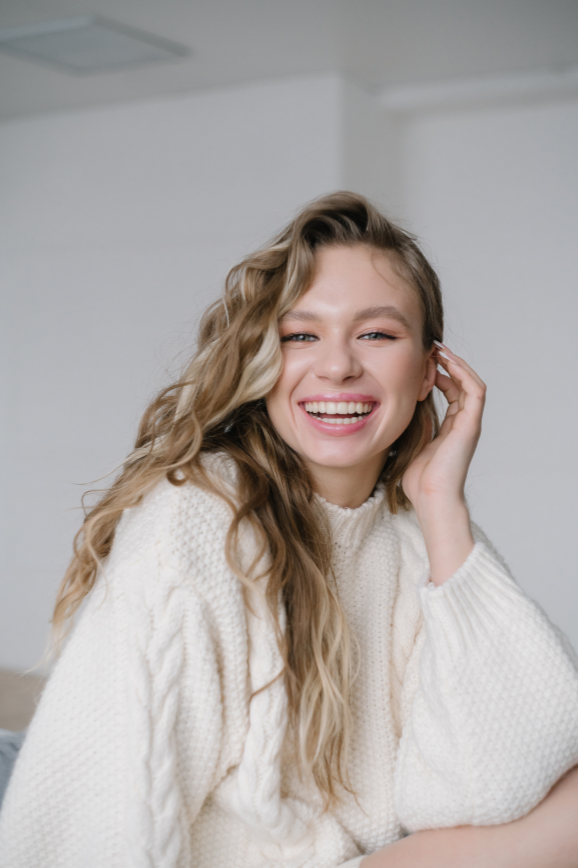 NAME
NAME
NAME
NAME
Title or Position
Title or Position
Title or Position
Title or Position
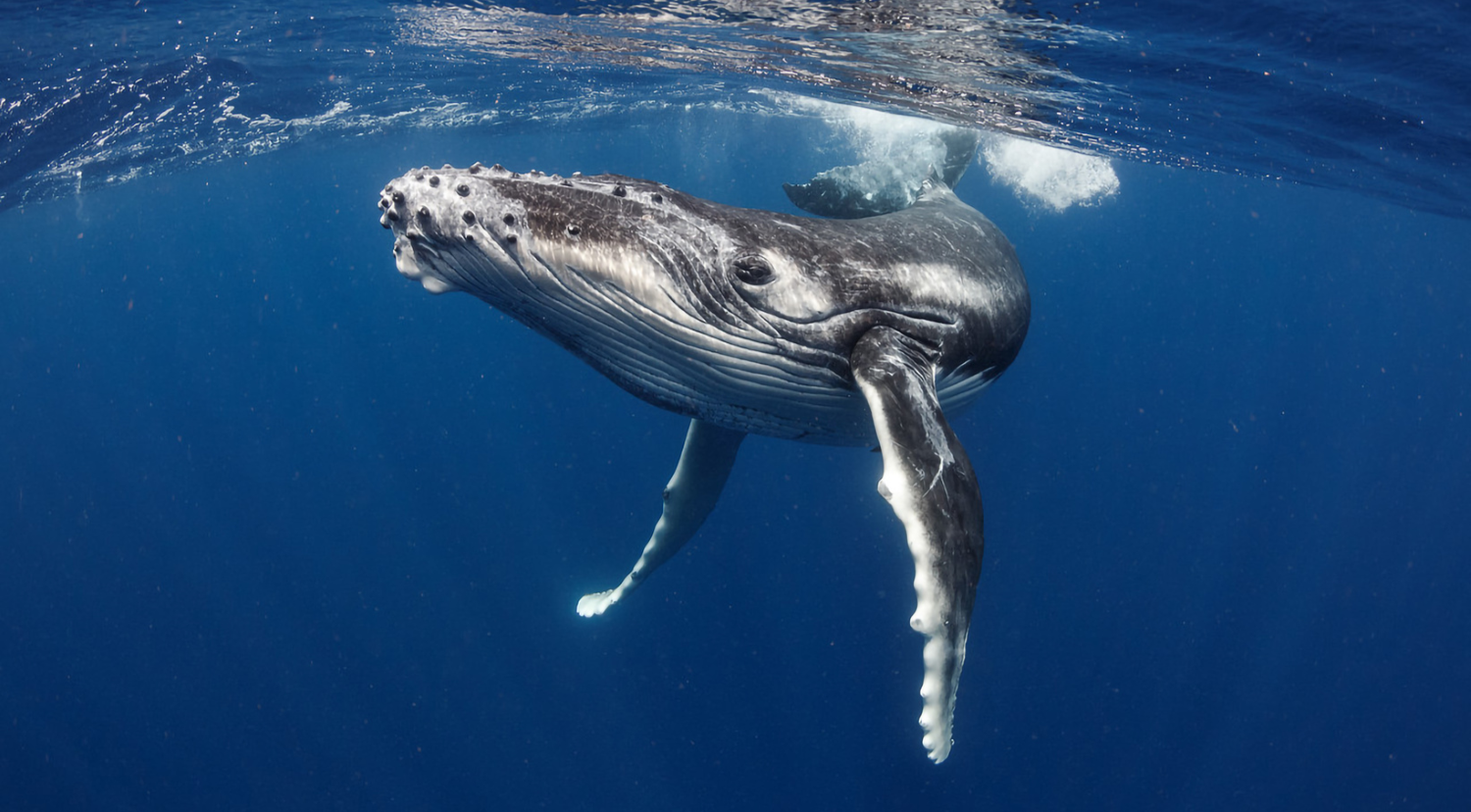 Mission
Elaborate on your topic here. Lorem ipsum dolor sit amet, consectetur adipiscing elit, sed do eiusmod tempor incididunt ut labore et dolore magna aliqua. Ut enim ad minim veniam, quis nostrud exercitation ullamco laboris nisi ut aliquip ex ea commodo consequat.
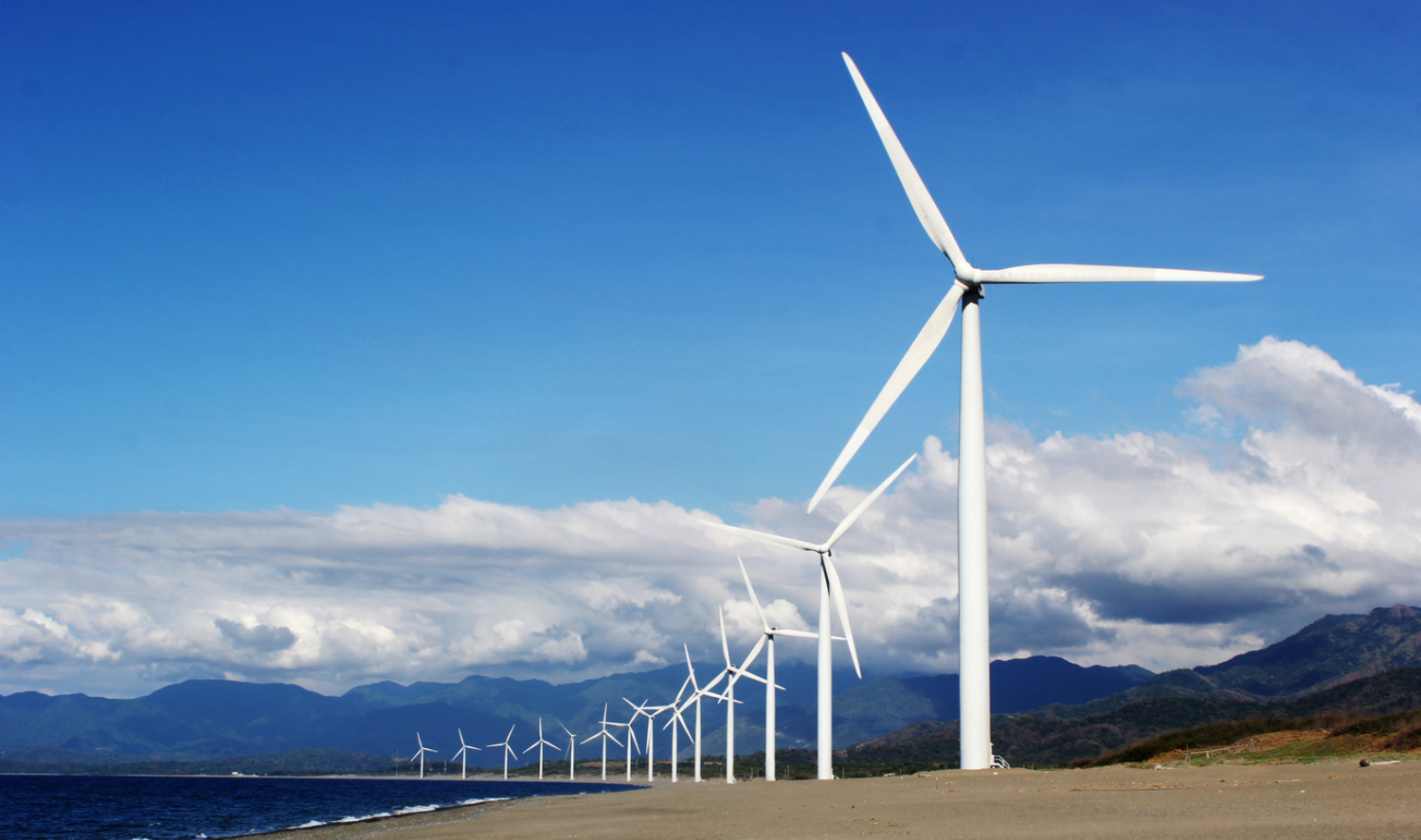 Vision
Elaborate on your topic here. Lorem ipsum dolor sit amet, consectetur adipiscing elit, sed do eiusmod tempor incididunt ut labore et dolore magna aliqua. Ut enim ad minim veniam, quis nostrud exercitation ullamco laboris nisi ut aliquip ex ea commodo consequat.
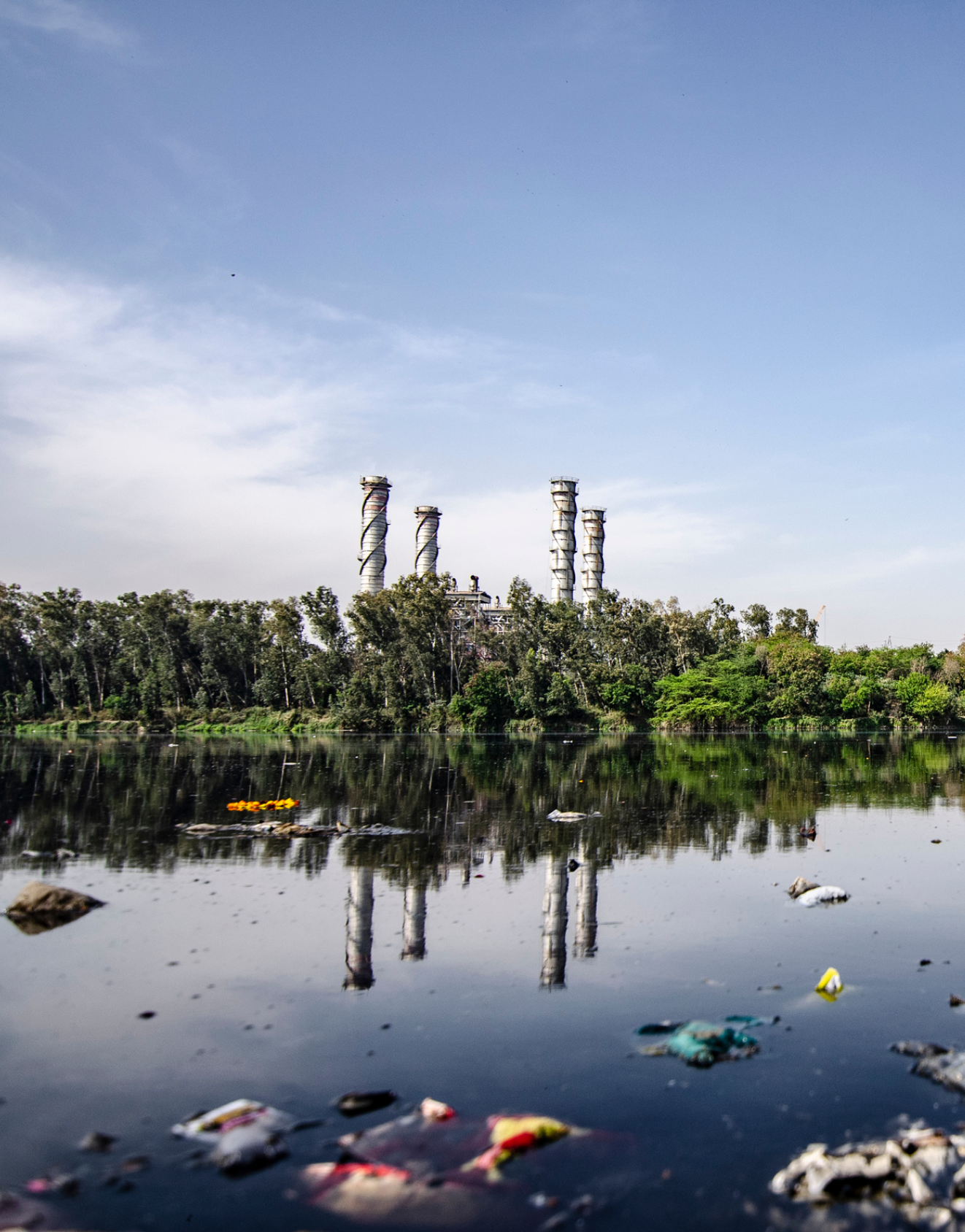 Write an original statement or inspiring quote
— Include a credit, citation,
or supporting message
Resource 
Page
Use these design resources in your Canva Presentation.
This presentation template uses the following free fonts:
Titles: Amaranth Bold
Headers: Caveat Brush
Body Copy: Amaranth
You can find these fonts online too. Happy designing! 

Don't forget to delete this page before presenting.
This presentation template is free for everyone to use thanks to the following:
SlidesCarnival for the presentation template
Pexels for the photos
Happy designing!